How open account at InstaForex
2. (a)STATUS: individual
        (b)  Fill in email add
1. Open trading account
https://secure.instaforex.com/en/open-account
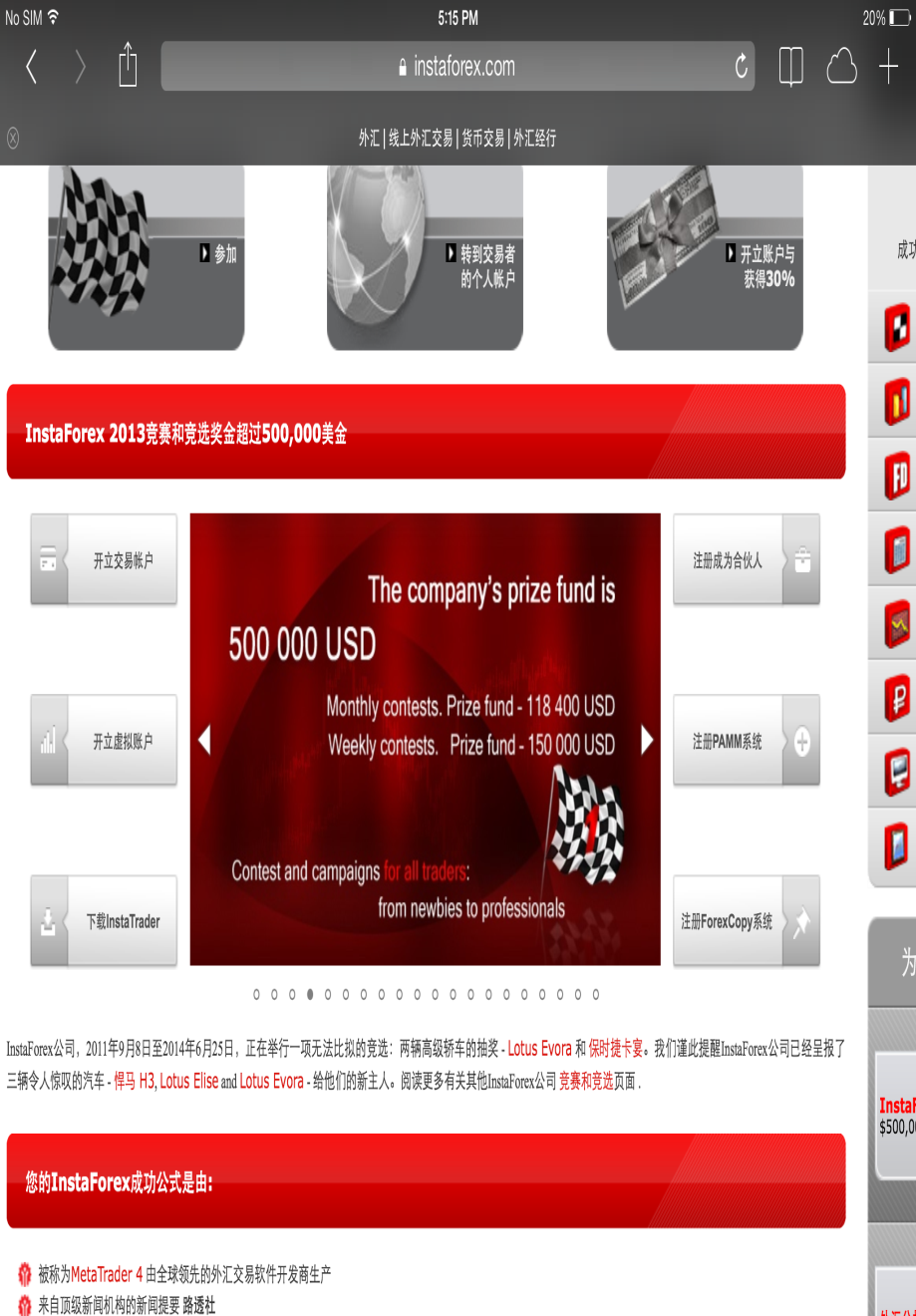 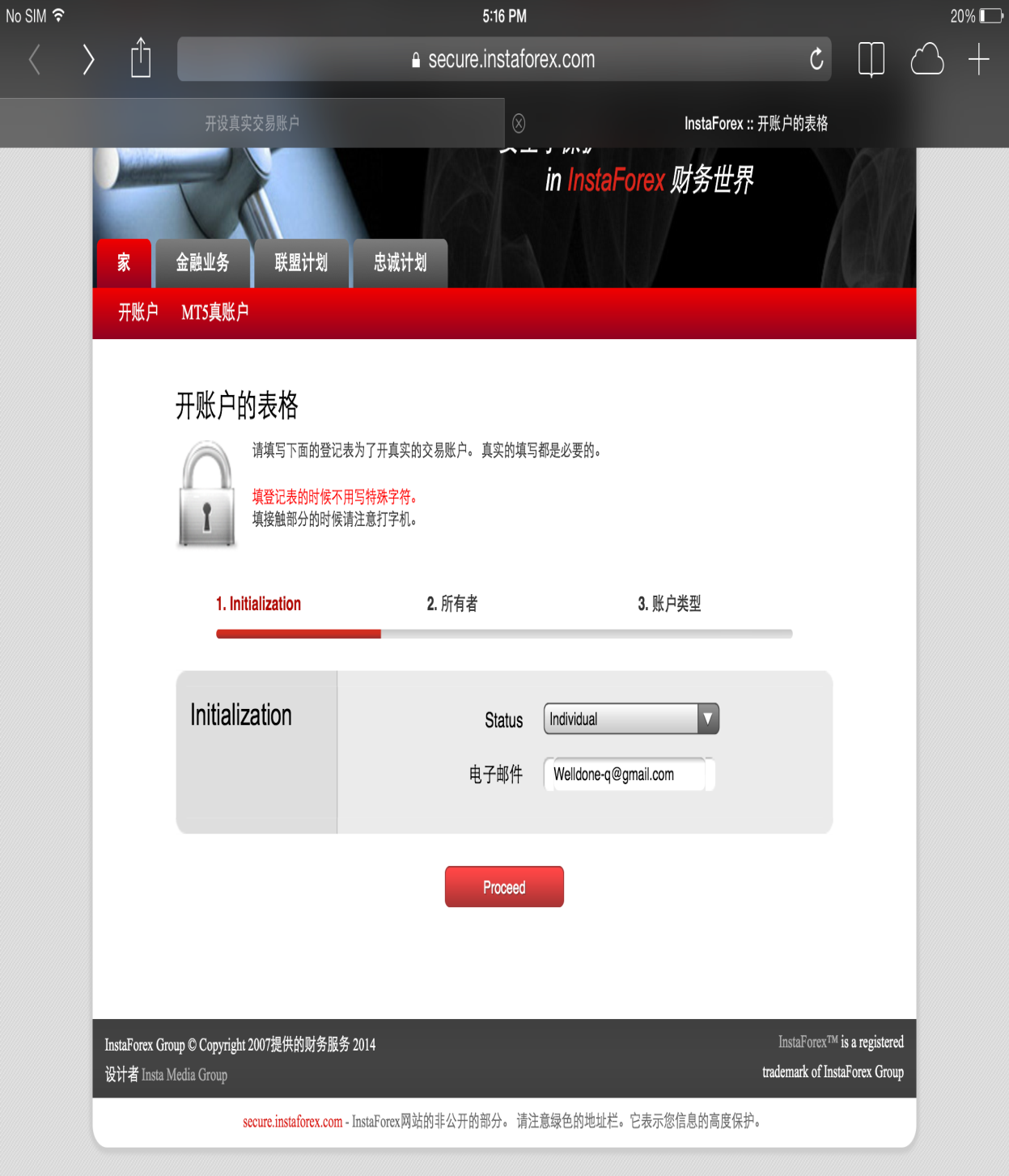 3. Fill in personal detail
4. (a) must tick all columm
             (b) p/w and h/p can be same
        (c) Partner cod : tripleone
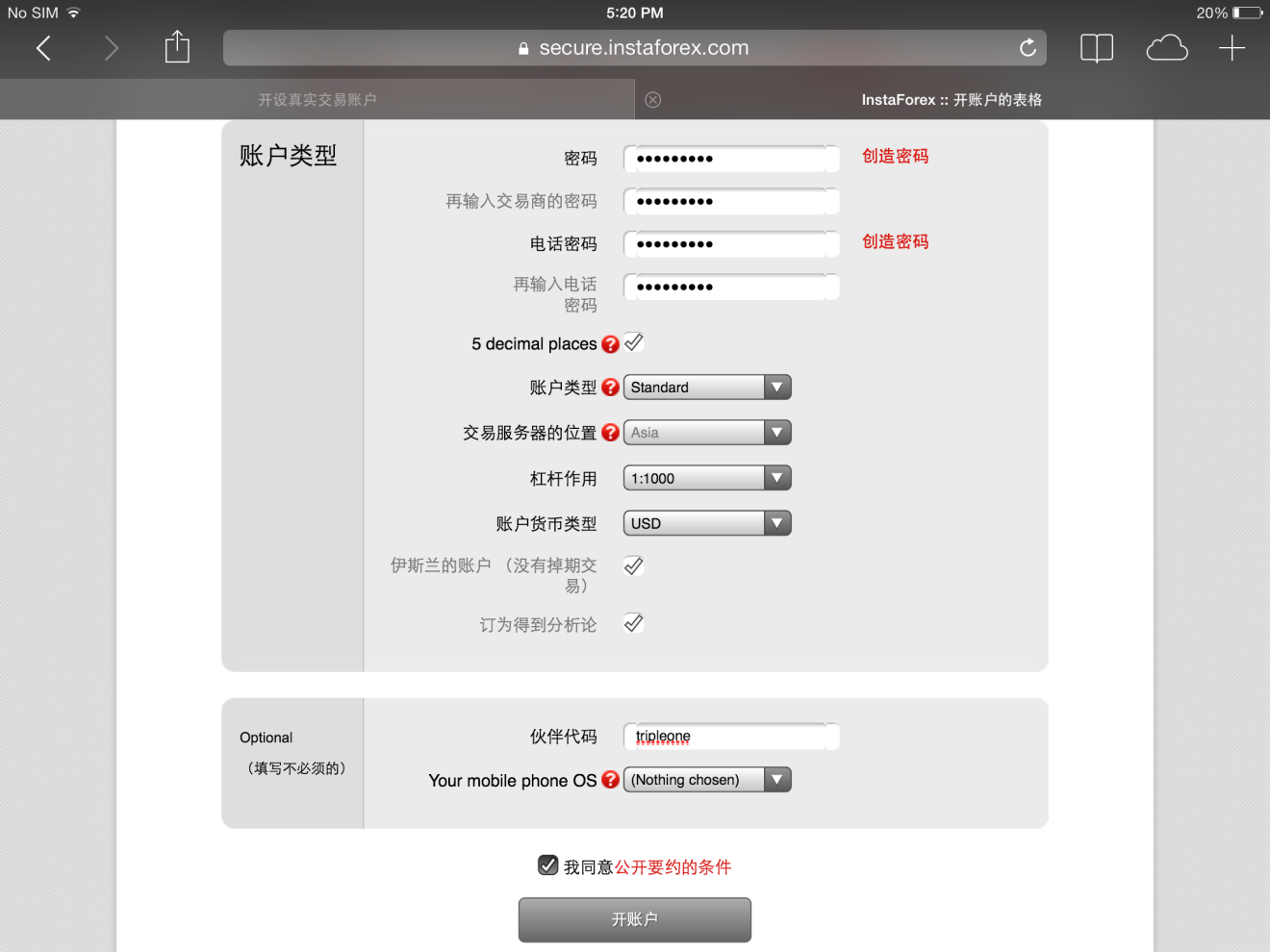 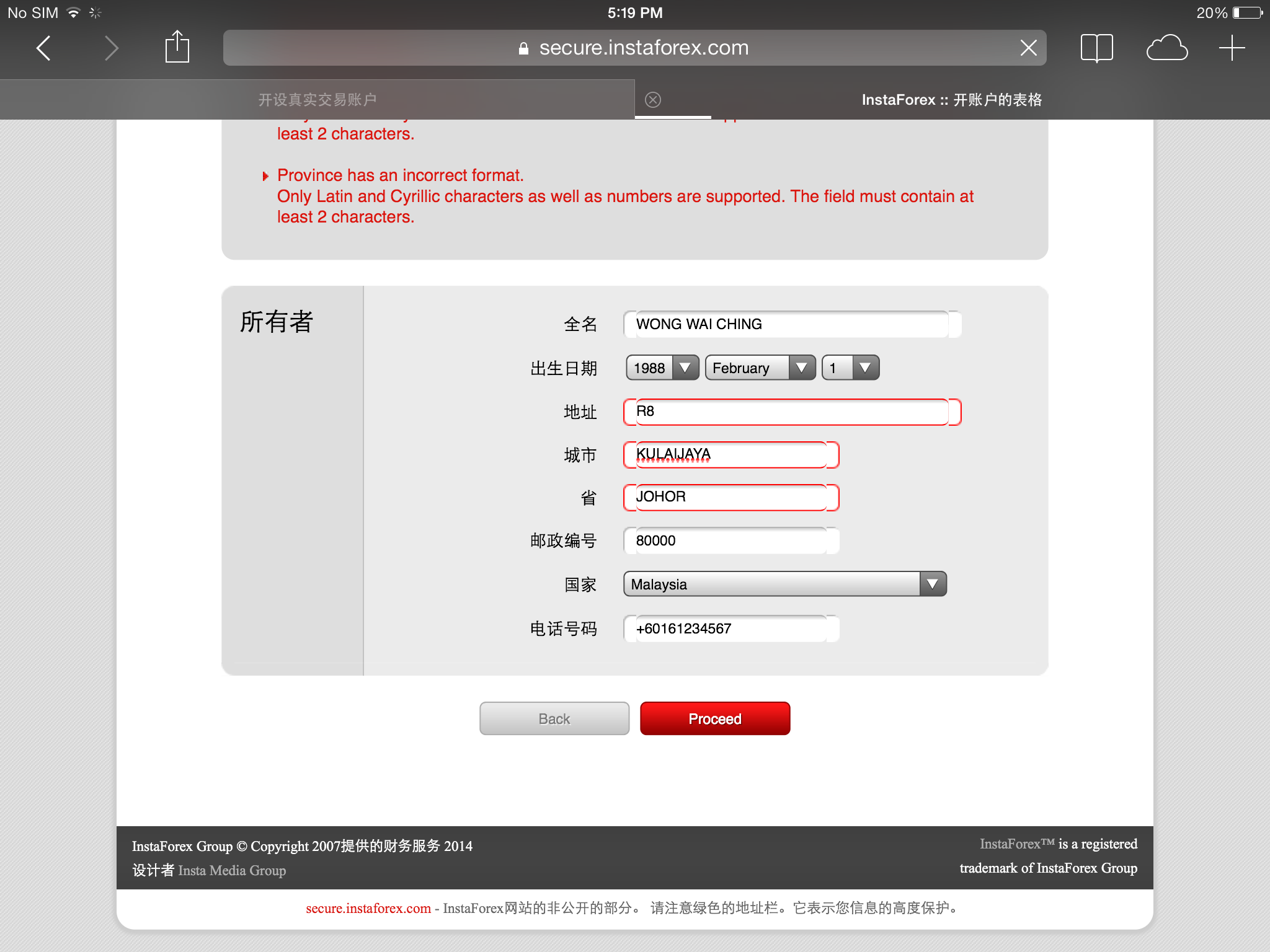 5. Record in your note
Sent below info to us to link your account to M2 system
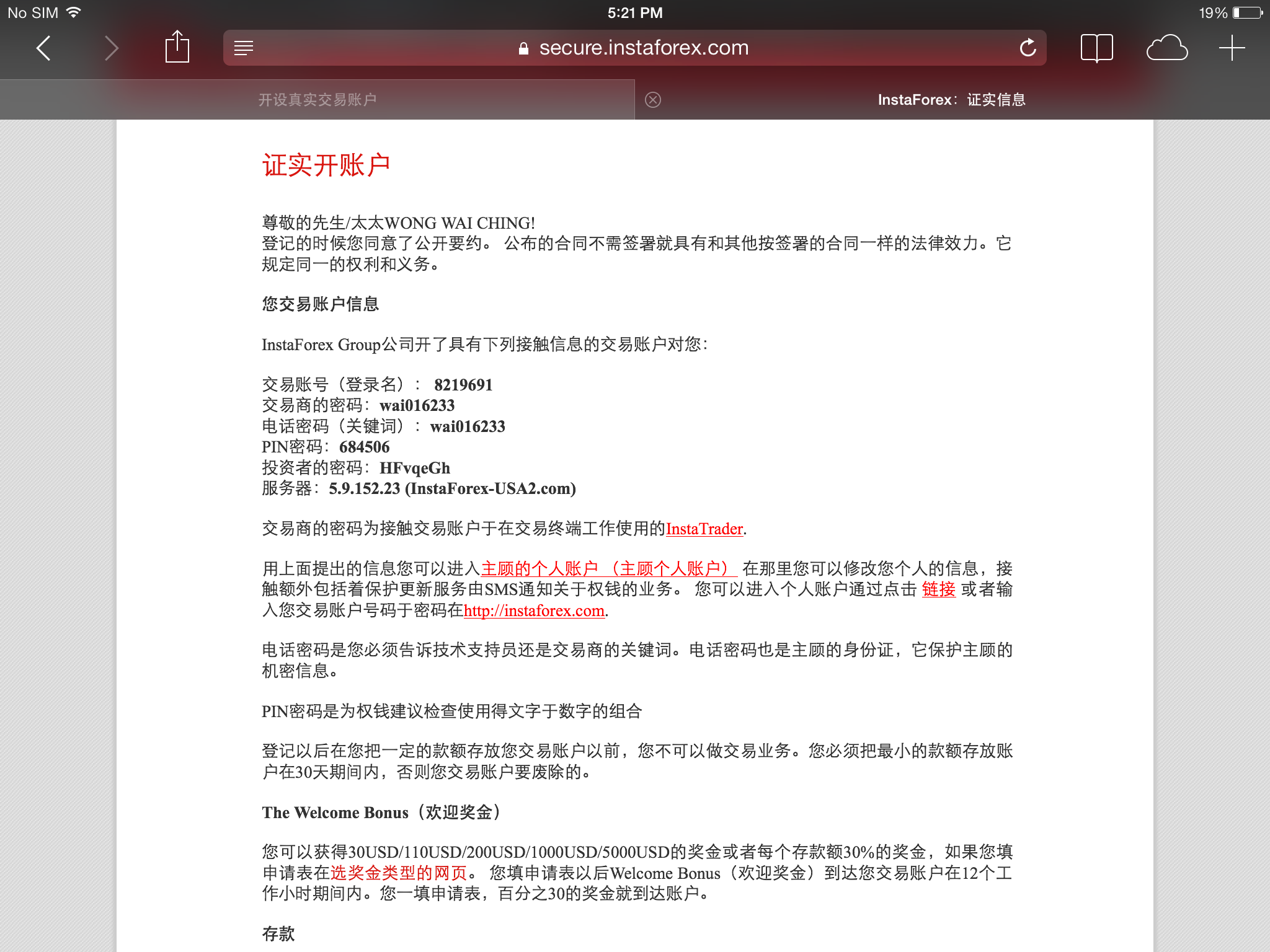